Учебно – методическое пособие
Игра “Подбери по образцу”

                                                           
   Автор: Ильина Татьяна  Валерьевна  -воспитатель
ГБДОУ центр развития ребенка – детский сад № 38Красносельского районаСанкт - Петербурга
Цель: 
Закрепление знаний геометрических фигур. 
Материалы: Разноцветные геометрические фигуры.

Описание игры: Подобрать к задуманному предмету геометрическую фигуру соответствующей формы.
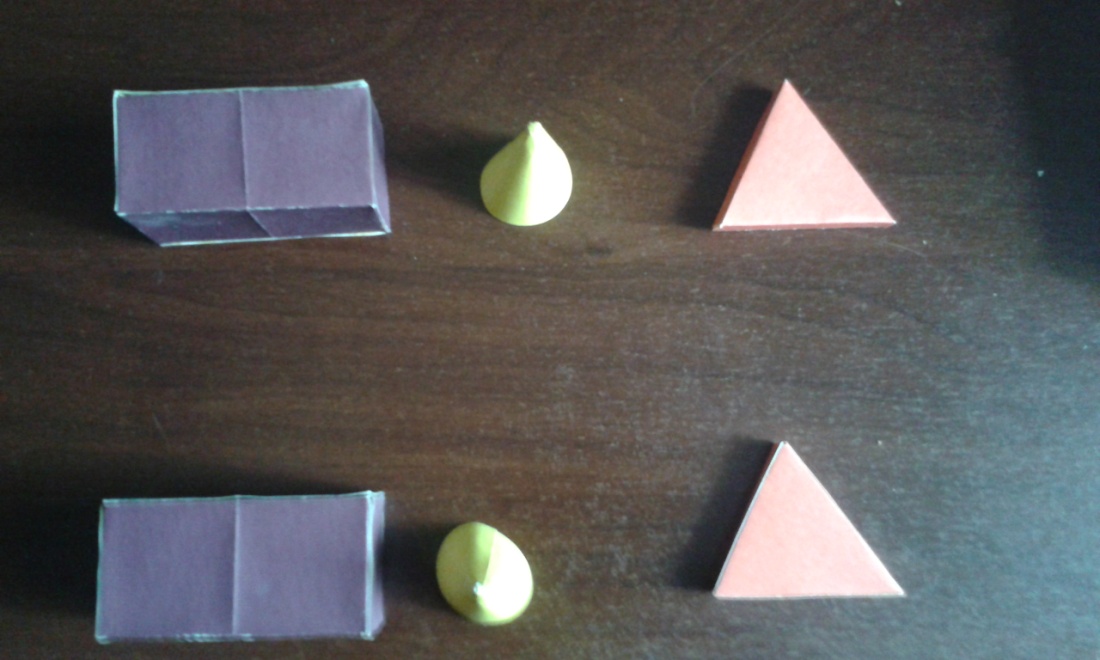